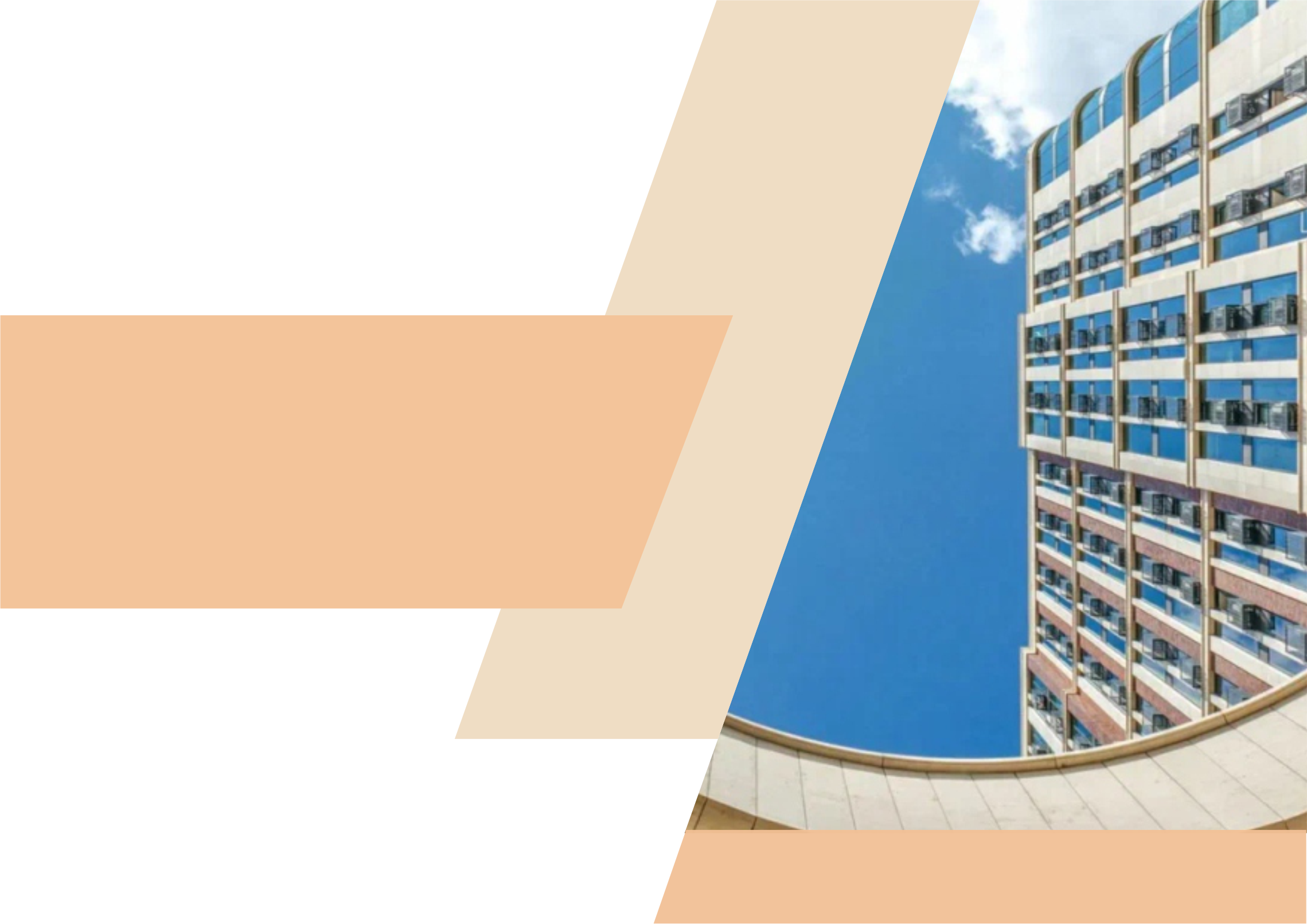 Отчёт о проведённых работах в ЖК Воробьев дом
Октябрь 2022 года
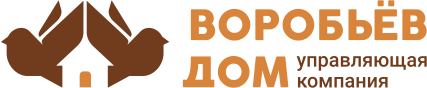 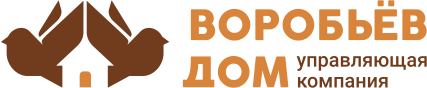 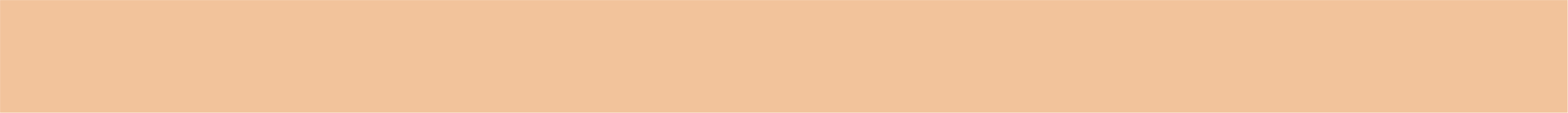 Обслуживание и уход за
декоративными растениями и газоном
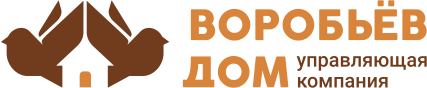 Санитарная обрезка  сломанных и сухих веток кустарников и хвойных растений
Обработка  кроны калины от вредителей и мучнистой росы , обрезка повреждений
 Формирующая обрезка и кронирование деревьев, кустарников на высоту более 2 метров (рябины, клены, бересклеты, калины), кронирование клена на центральной клумбе, лечение повреждения ствола клена  цементированием и обработка Раннет
Удаление отмерших листьев растений центральной клумбы и клумб внутри скамеек.  Обрезка хост, ирисов и пионов
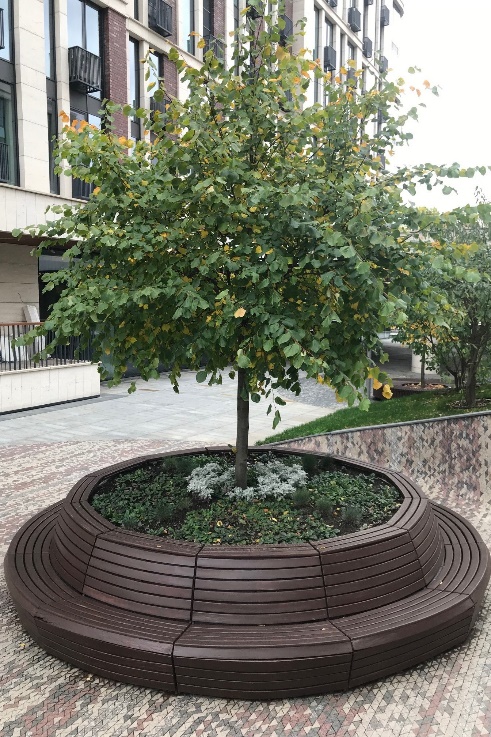 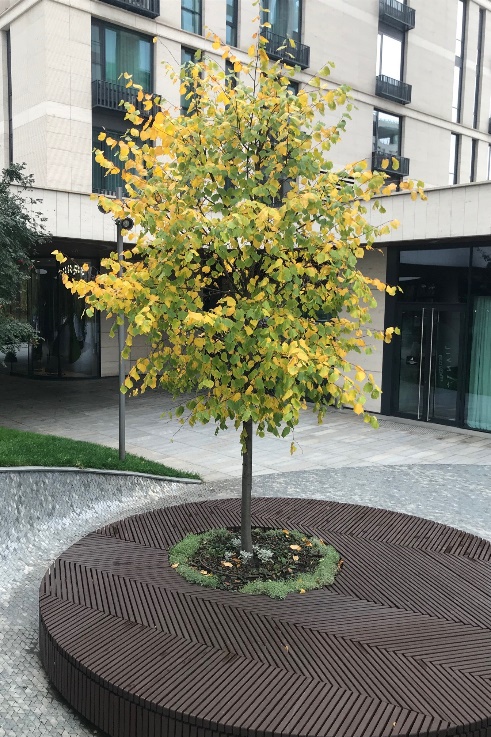 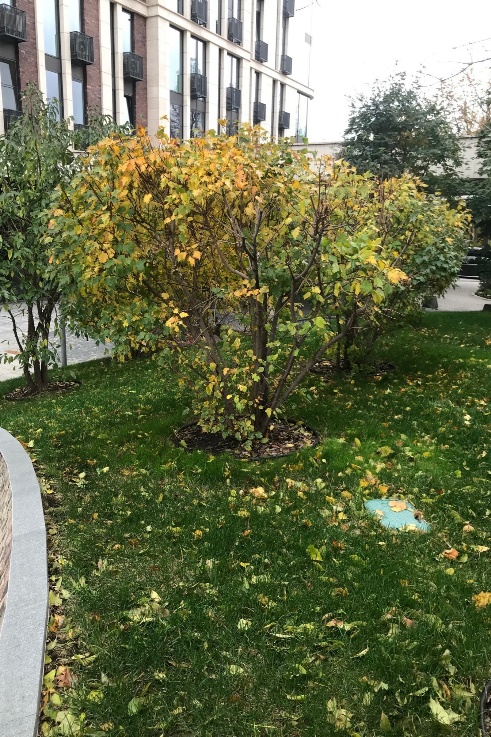 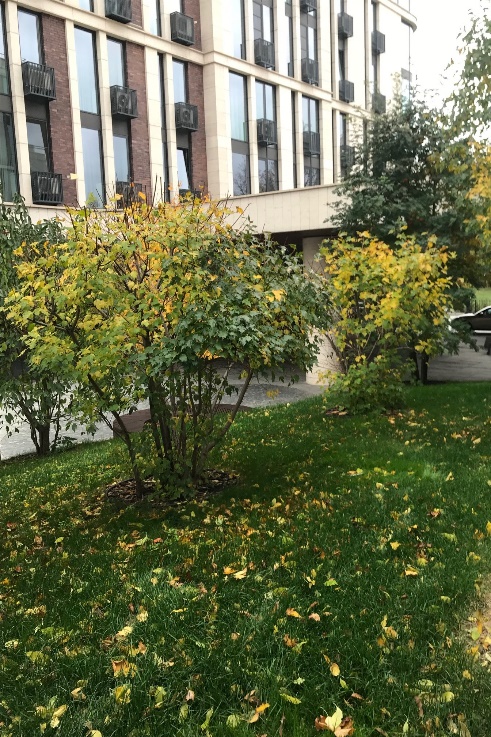 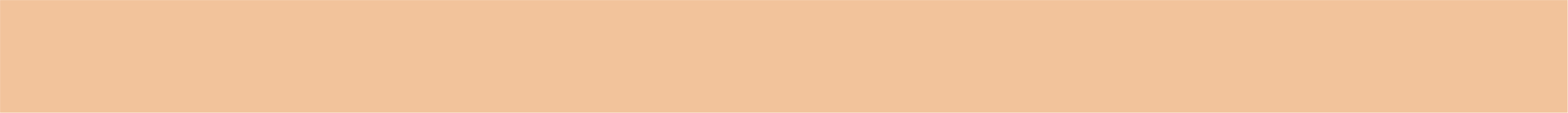 Обслуживание и уход за
декоративными растениями и газоном
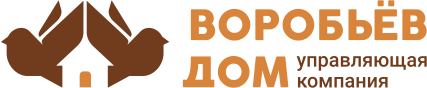 Подкормка деревьев и кустов с внесением комплексного осеннего удобрения, 
Пересадка кустов кизильника, взамен сломанных и поврежденных на гостевой парковке, осенняя подкормка на стоянке и в зоне пожарного  шлагбаума 
Осенний покос газона, прочесывание участков  газона от опавших листьев и мусора
Обработка препаратом Раннет трещин  стволов деревьев от моробоин (рябины, калина)
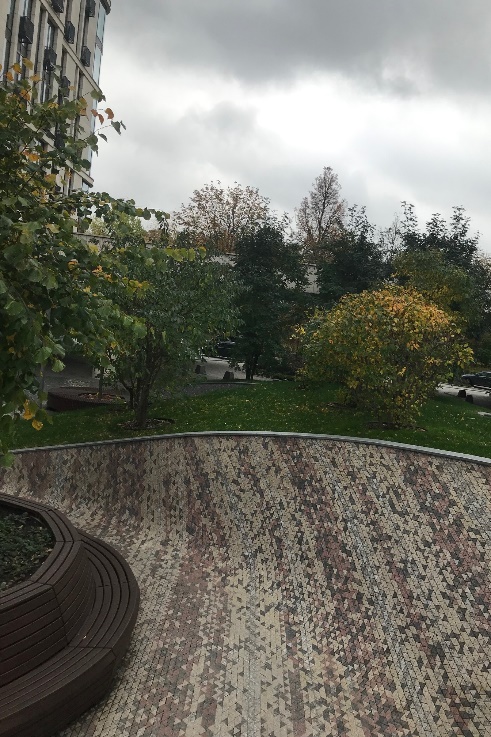 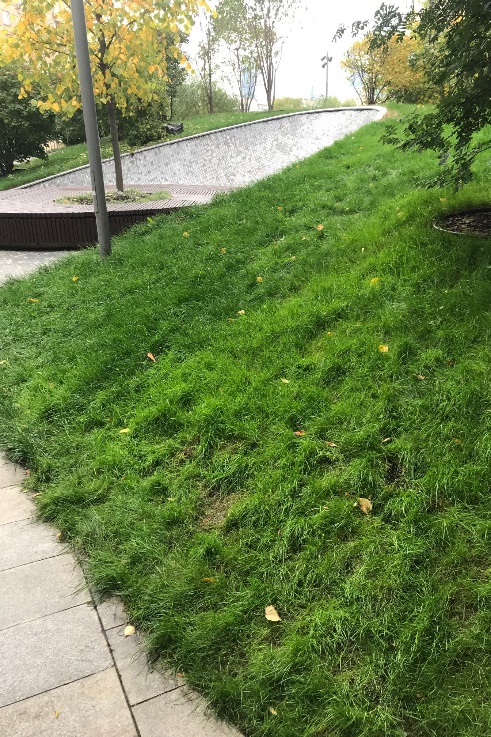 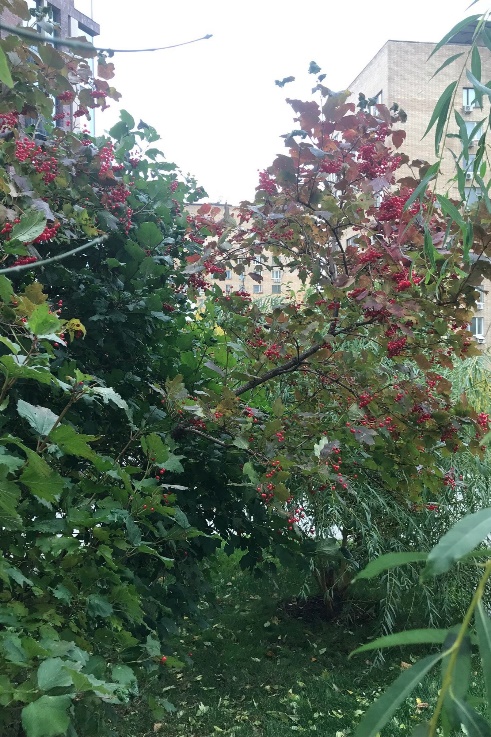 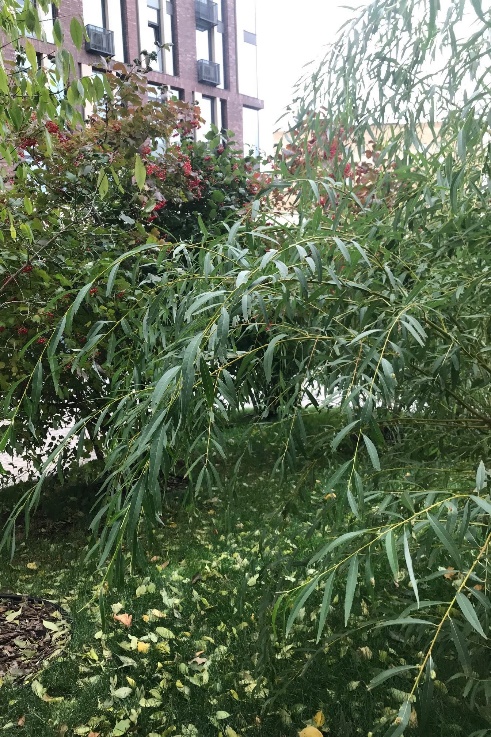 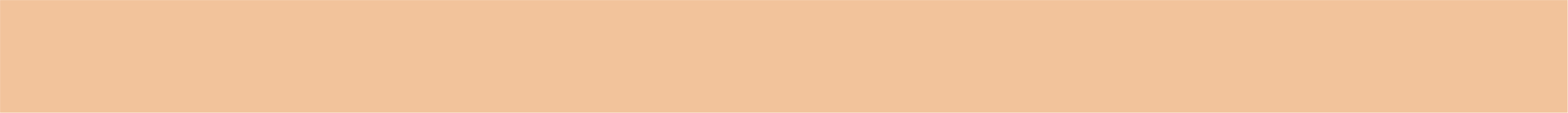 Мытье окон первого этажа
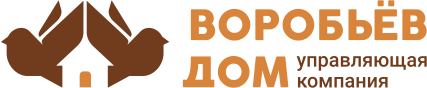 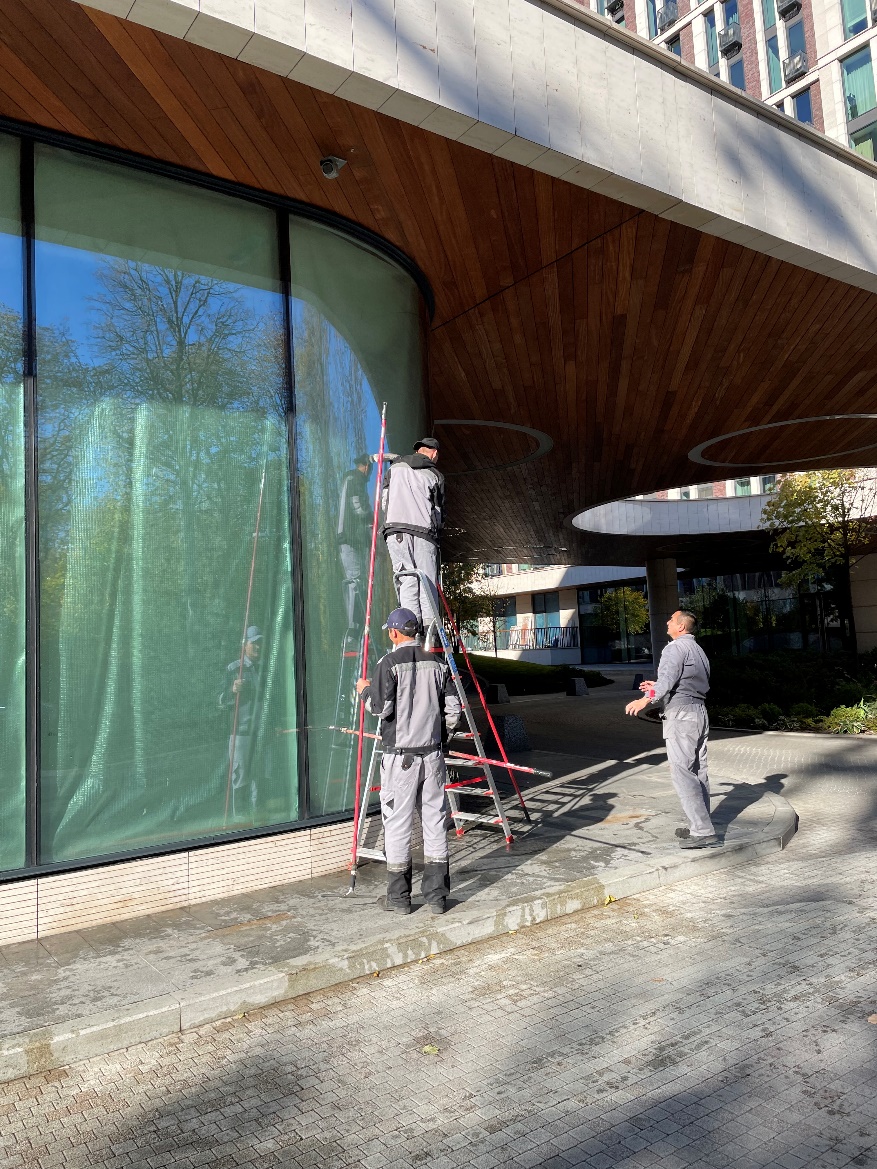 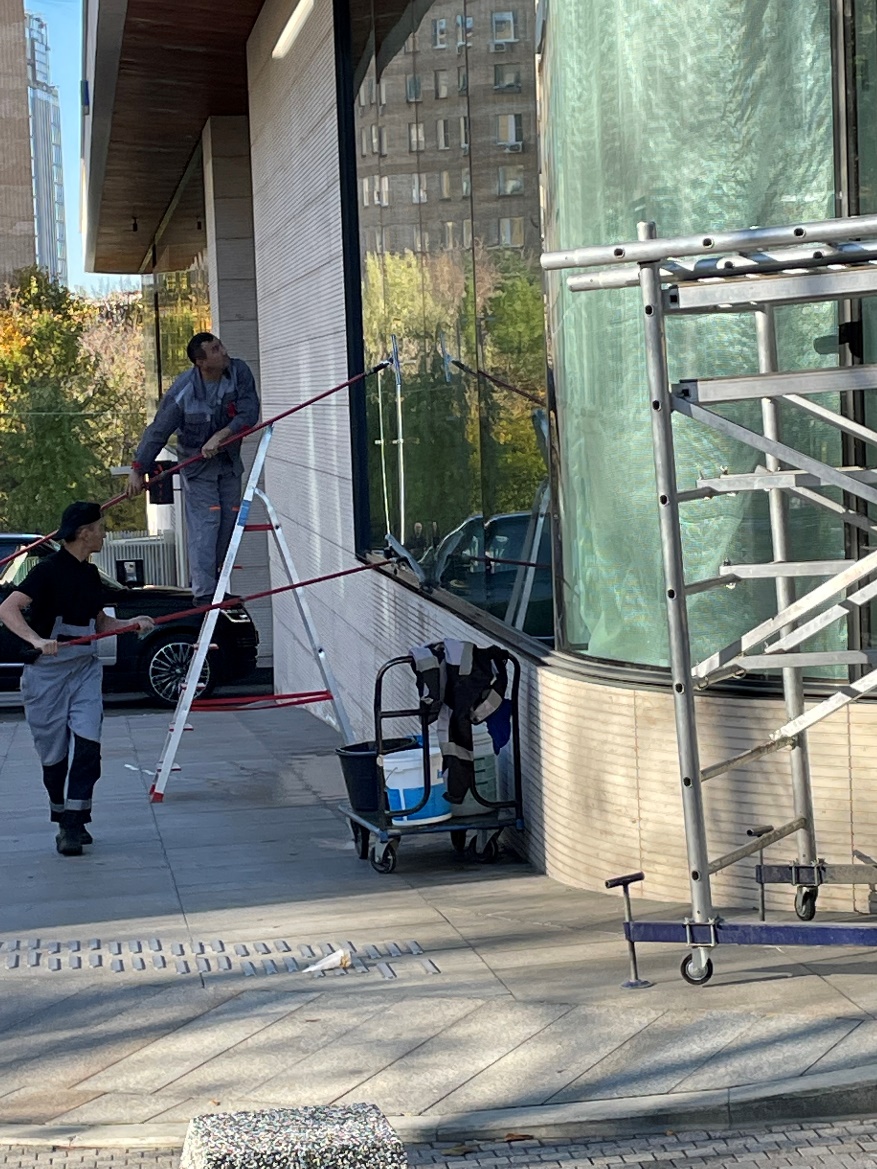 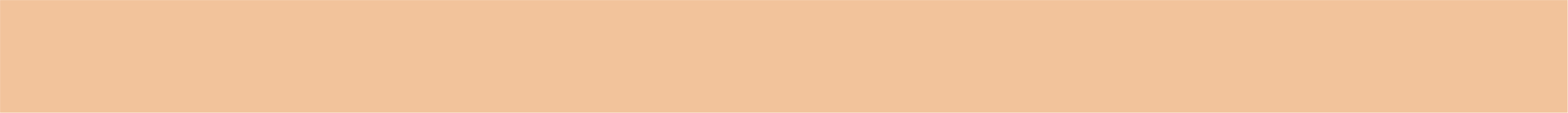 Замена тротуарной плитки
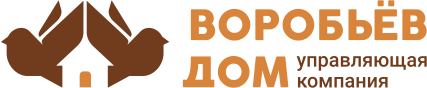 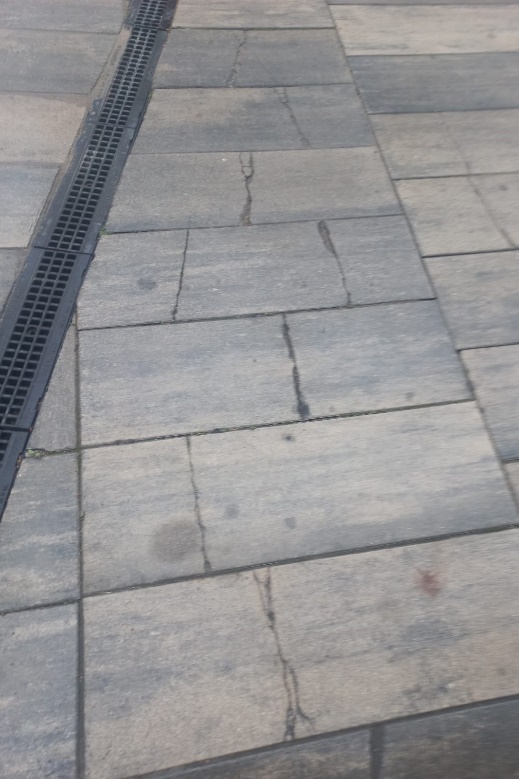 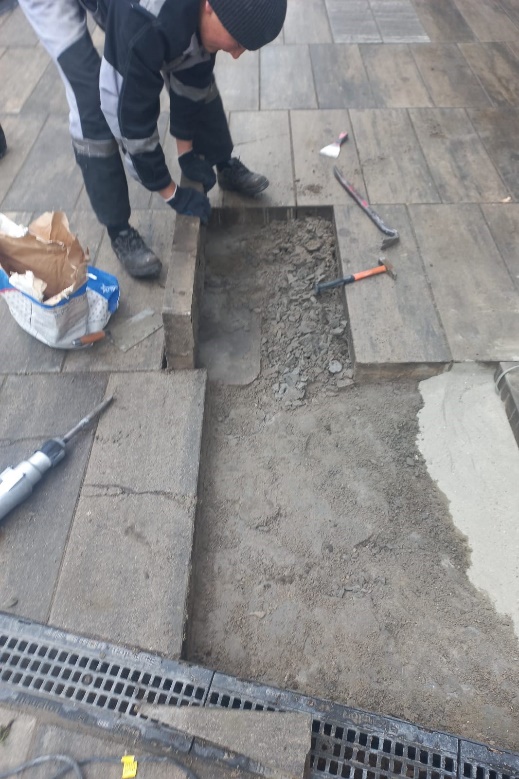 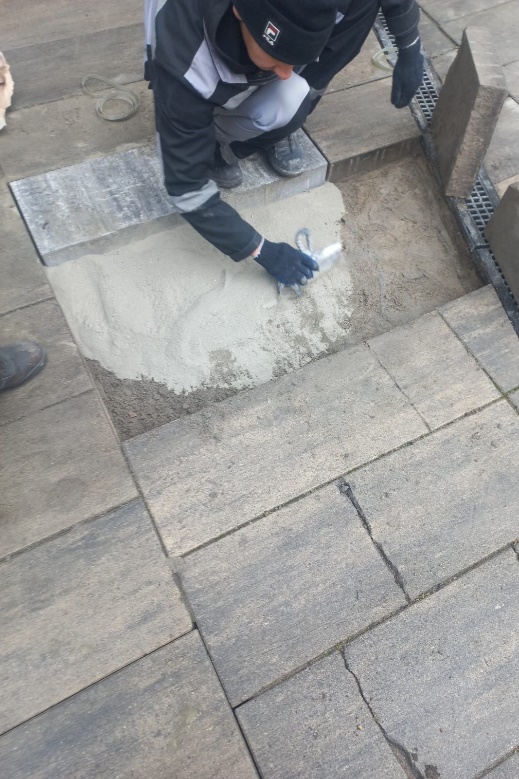 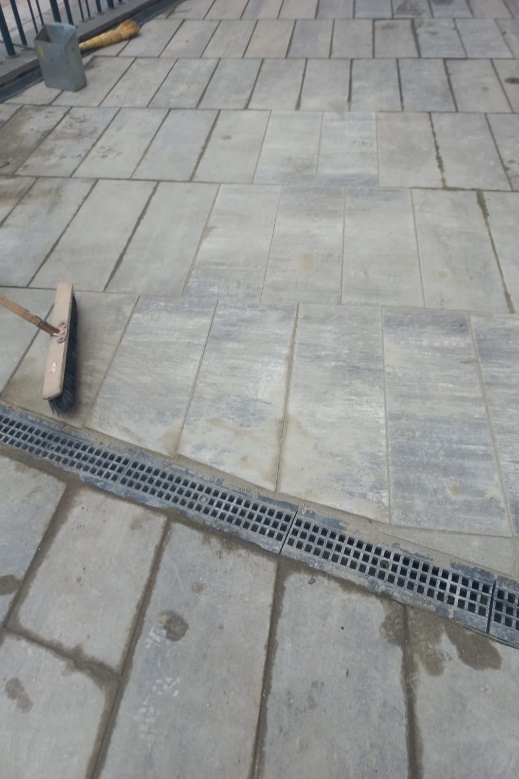 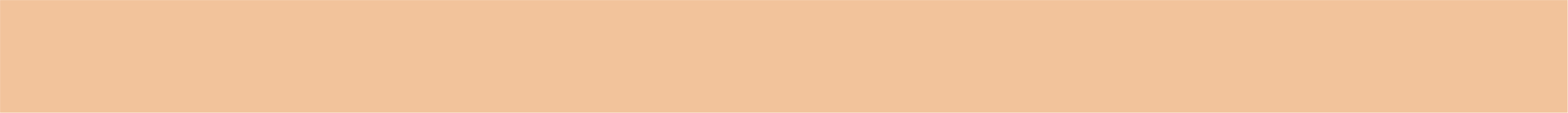 Вывоз мусора
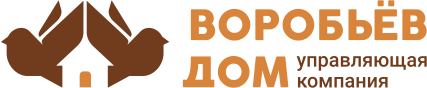 Организовали ежедневный сбор и вывоз хозяйственно-бытовых отходов. Ведём раздельный сбор мусора. Строительный мусор вывозится по отдельным заявкам.
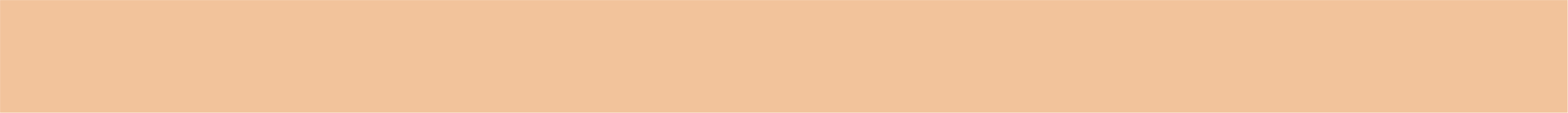 Инженерно-техническое обеспечение ???
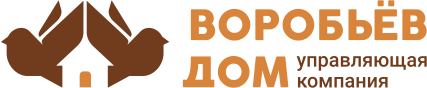 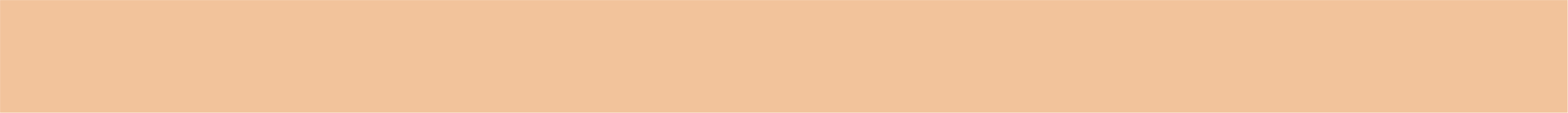 Работа с заявками
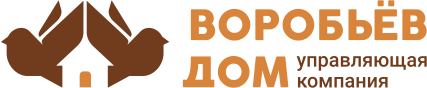 За октябрь 2022 года выполнили 422 заявок через систему «Домиленд»
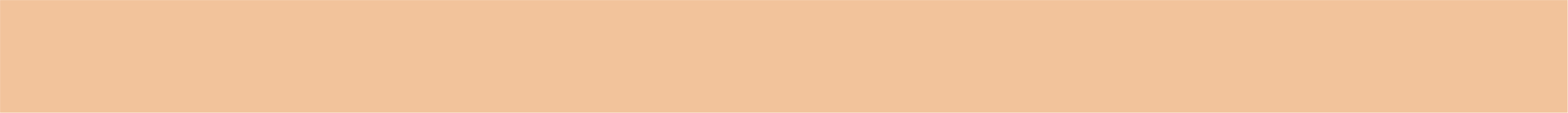 Аварийные заявки
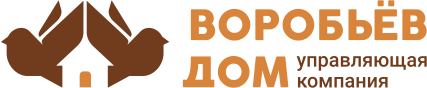 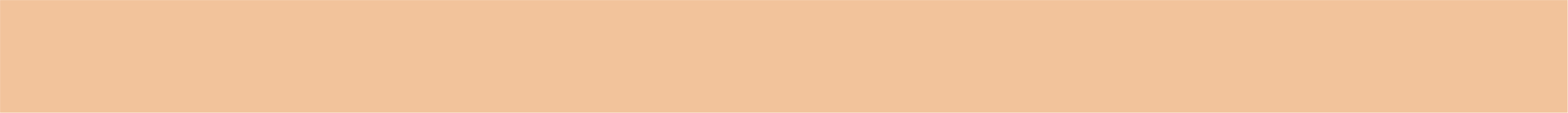 Услуги консьержей
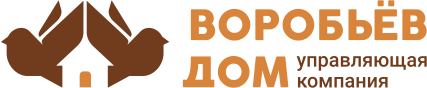 За истекший период консьержи стремились создать комфортные условия для жильцов ЖК Воробьев дом: оказывали помощь в принятии заказов, корреспонденции и сопровождали гостей.
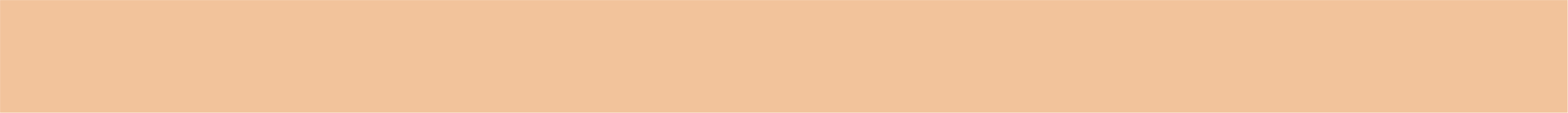 Уборка здания и территории
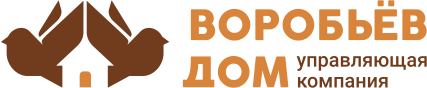 В октябре выполнили следующие работы (кроме ежедневных работ):
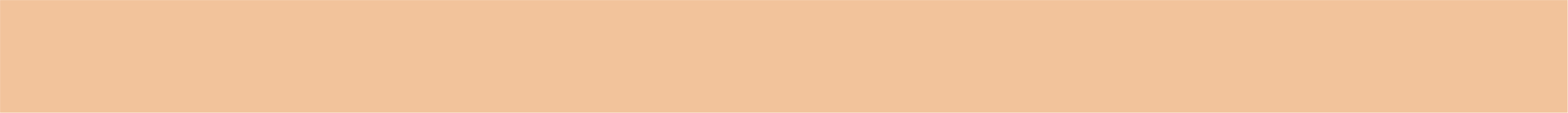 Фонд капитального ремонта
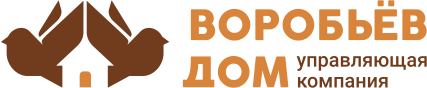 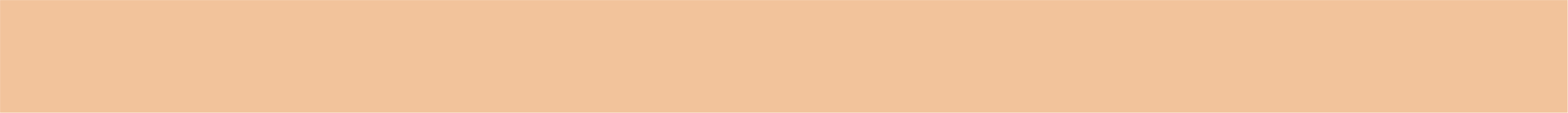 Планы на ноябрь 2022 года
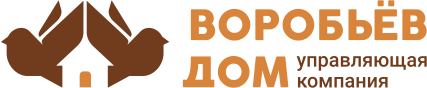 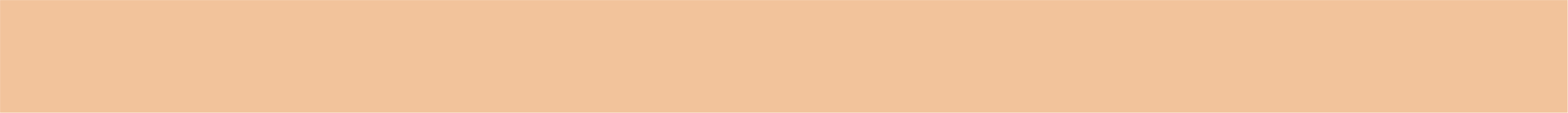 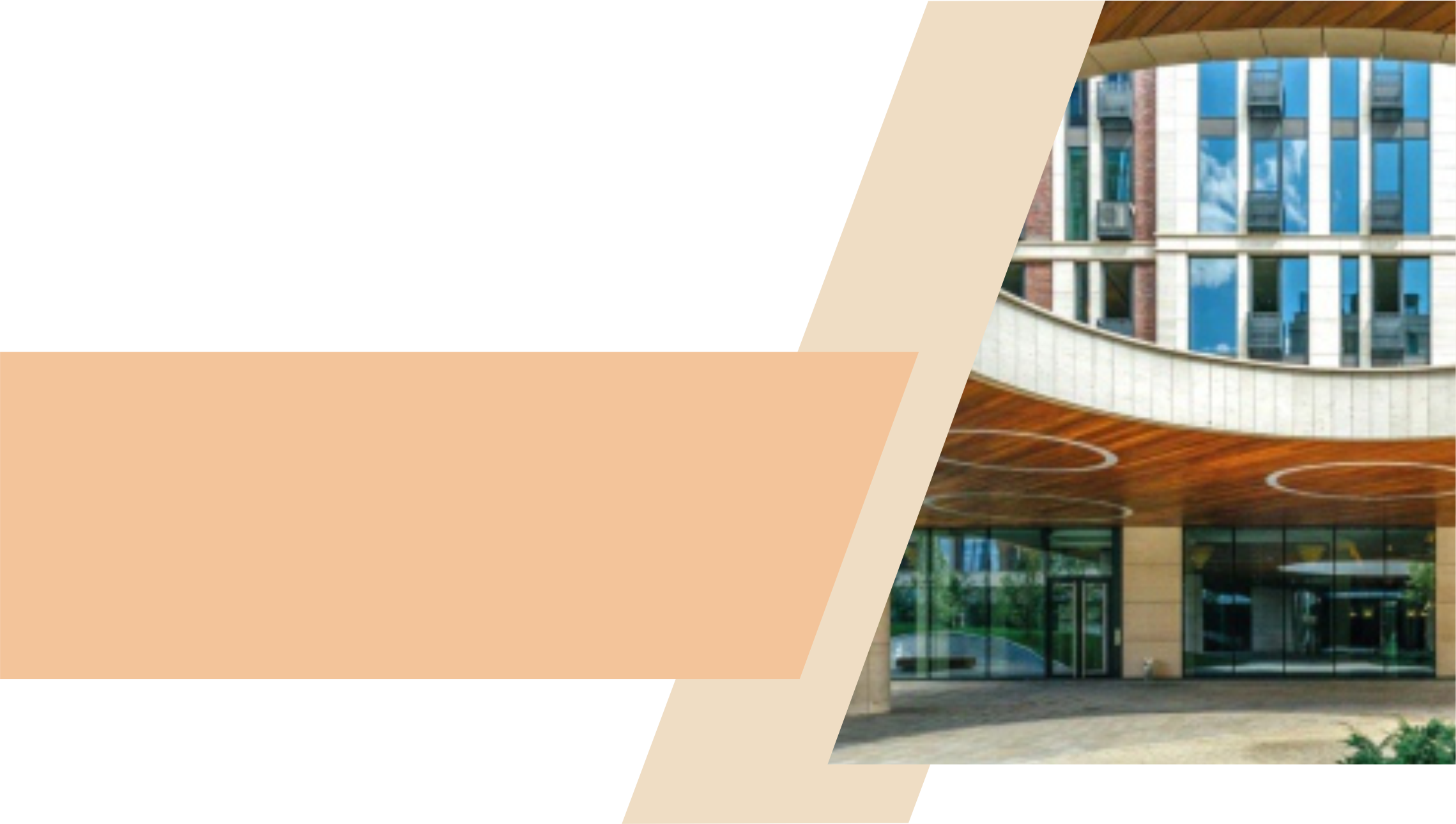 СПАСИБО ЗА
ВНИМАНИЕ
С заботой о вас
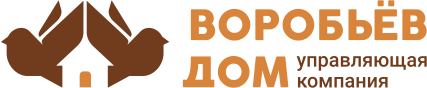